CS 4593/6463 – Bitcoins and Cryptocurrencies
Prof. Murtuza Jadliwala
murtuza.jadliwala@utsa.edu
Note: most of the slides used in this course are derived from those available for the book “Bitcoins and Cryptocurrencies Technologies – A Comprehensive Introduction”, Arvind Narayanan, Joseph Bonneau, Edward Felten, Andrew Miller & Steven Goldfeder, 2016, Princeton University Press.
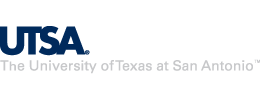 Lecture 4
How to Store and Use Bitcoins
Simple Local Storage
To spend a Bitcoin, you need to know:
 Some info from the public blockchain, and
 The owner’s secret signing key

So it’s all about key management.
Lecture 4
How to Store and Use Bitcoins
Secret Keys
Goals
Availability: Being able to spend your coins when you want to.

Security: Making sure nobody else can spend your coins.

Convenience: Managing your keys (and thus your coins)

Achieving all the three simultaneously could be a challenge!
Simplest approach
Store key in a file, on your computer or phone

Very convenient.
As available as your device.
device lost/wiped ⇒ key lost ⇒ coins lost
As secure as your device.
device compromised ⇒ key leaked ⇒ coins stolen
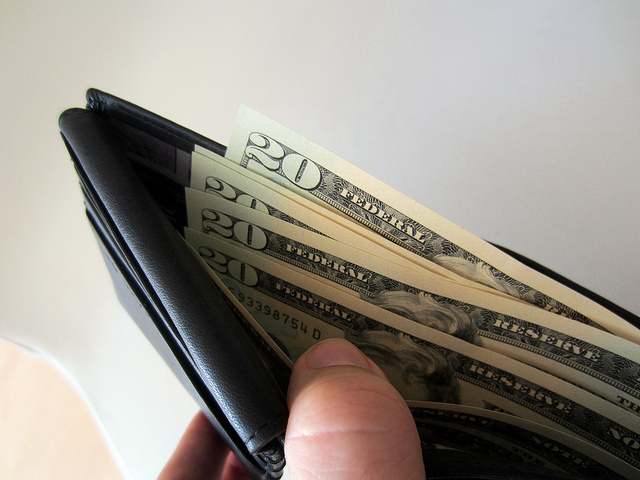 [Speaker Notes: Not adequate for most people.  Certainly not for companies/services.  So we see lots of methods to try to improve/change the tradeoff between convenience, security, availability.  Also privacy.]
Wallet software
Software used when bitcoins are stored locally on a device
Wallet software  software that:
Keeps track of your coins.
Manage details of your keys.
Provides nice user interface.

Nice trick: use a separate address/key for each coin.
	benefits privacy (looks like separate owners)
	wallet can do the book-keeping, user needn’t know
Encoding addresses
Encode as text string: base58 notation
	
123456789ABCDEFGHJKLMNPQRSTUVWXYZabcdefghijkmnopqrstuvwxyz

or use QR code
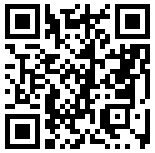 Hot and Cold Storage
Hot storage
Cold storage
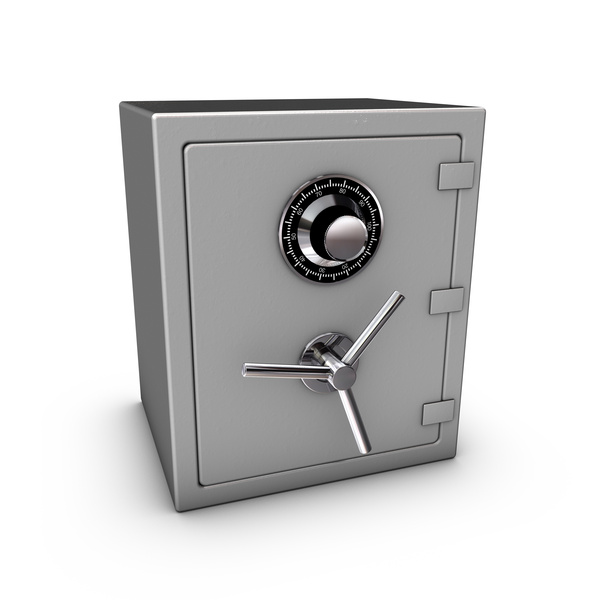 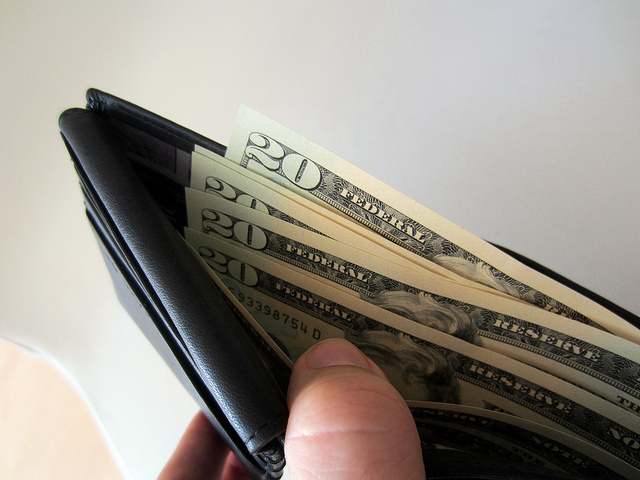 online
offline
convenient but risky
archival but safer
separate keys
Hot storage
Cold storage
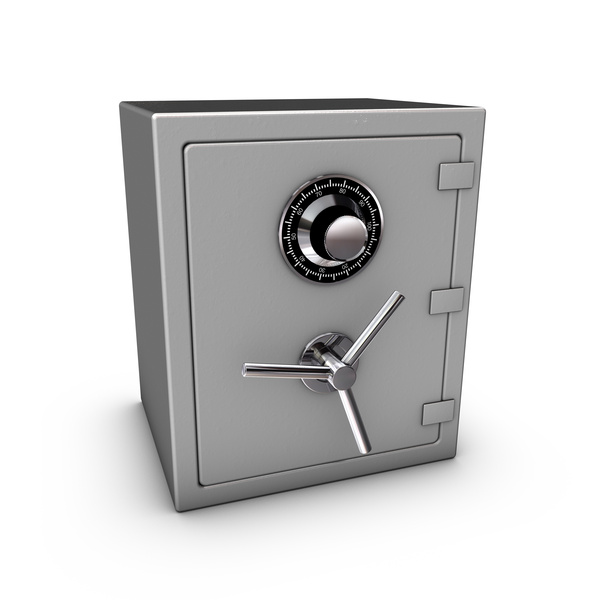 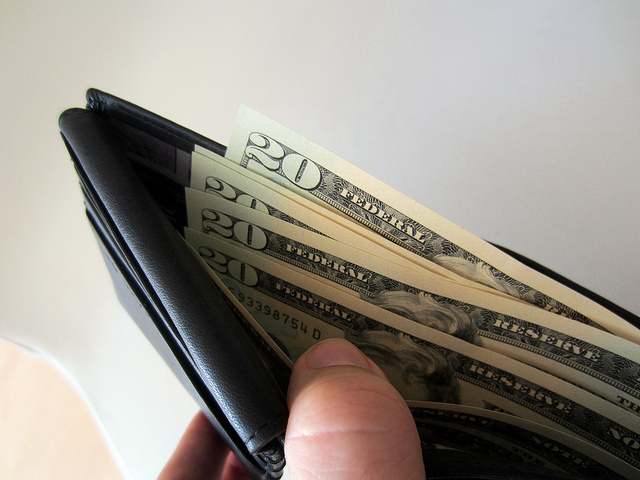 offline
online
hot secret key(s)
cold secret key(s)
payments
hot address(es)
cold address(es)
Hot storage
Cold storage
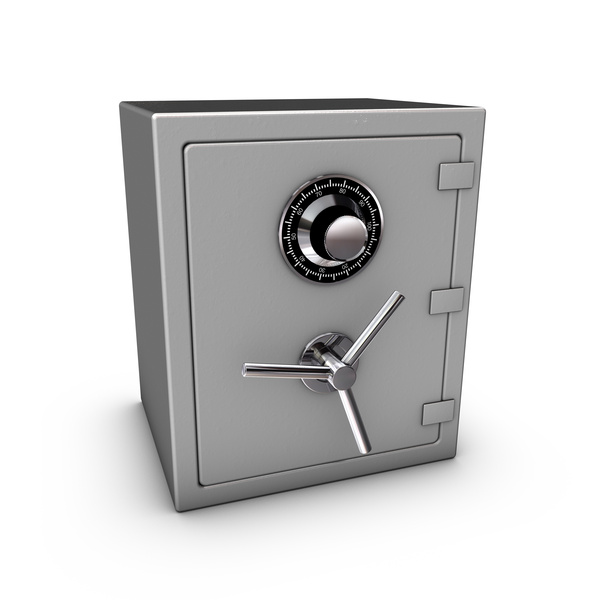 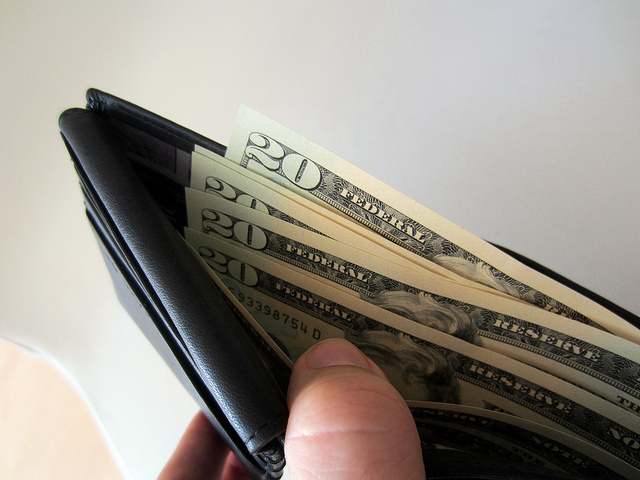 online
hot secret key(s)
payments
cold address(es)
offline
Problem:
	Want to use a new address (and key) for each coin sent to cold
	But how can hot wallet learn new addresses if cold wallet is offline?

Awkward solution:
	Generate a big batch of addresses/keys, transfer to hot beforehand

Better solution:
	Hierarchical wallet
Regular key generation:
address
generateKeys
private key
Hierarchical key generation:
i
doesn’t leak keys
address
gen info
ith
address
genAddr
generateKeysHier
ith
key
private key
gen info
genKey
i
hot side
i
address
gen info
ith
address
genAddr
generateKeysHier
ith
key
private key
gen info
genKey
cold side
i
How to store cold info
(1) Info stored in device, device locked in a safe
(2) “Brain wallet”
	    encrypt info under passphrase that user remembers
(3) Paper wallet
	    print info on paper, lock up the paper
(4) In “tamperproof” device
device will sign things for you, but won’t divulge keys

In general, a combination of one more more of these techniques can be used
[Speaker Notes: Highlight activity of stealing these]
Splitting and Sharing Keys
Current key storage schemes
Problem: single point of failure

Trivial solution: make multiple copies or backup
Advantage: Availability improves
Disadvantage: Security of stored keys is worst (multiple avenues to steal)

Question: Can we improve both availability and security?
Answer: Surprisingly, yes! Using some cute cryptographic / mathematical tricks  Secret Sharing!
[Speaker Notes: Highlight activity of stealing these]
Secret sharing
Idea: split secret into N pieces, such that
given any K pieces, can reconstruct the secret
  given fewer than K pieces, don’t learn anything 

Example: N=2, K=2
	P = a large prime
S = secret in [0, P)
R = random in [0, P)
split:
      X1 = (S+R) mod P        X2 = (S+2R) mod P
reconstruct:
	(2X1-X2) mod P = S
y
random slope R
(4, S+4R)
(2, S+2R)
(3, S+3R)
given any two points,
can interpolate and find S
(1, S+R)
(0, S)
(do arithmetic modulo large prime P)
x
Secret sharing
etc.
support K-out-of-N splitting, for any K, N
Secret sharing
Good: Store shares separately, adversary must 
compromise several shares to get the key.

Bad: To sign, need to bring shares together, 
reconstruct the key.     ⇐ vulnerable
Multi-sig
Recall multi-sig from Lecture 3.

Lets you keep shares apart, approve transaction without reconstructing key at any point.
Example
Andrew, Arvind, Ed, and Joseph are co-workers.
Their company has lots of Bitcoins.

Each of the four generates a key-pair, 
puts secret key in a safe, private, offline place.

The company’s cold-stored coins use multi-sig, so that three of the four keys must sign to release a coin.
Online Wallets and Exchanges
Online wallet
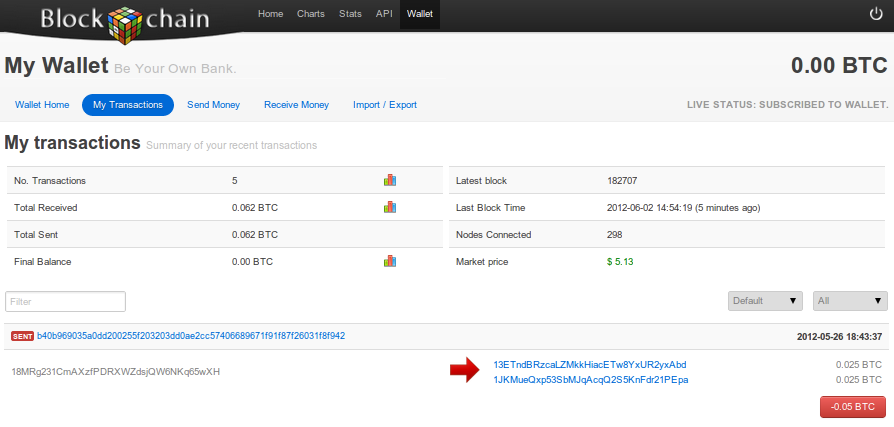 Like a local wallet 
but “in the cloud”

Runs in your browser
	Site sends code
	Site stores keys
	You log in to access wallet
Online wallet tradeoffs
Convenient: nothing to install, works on multiple devices

Security worries: vulnerable if site is malicious or compromised

Ideally, site is run by security professionals
Bank-like services
You give the bank money (a “deposit”)
 Bank promises to pay you back later, on demand

 Bank doesn’t actually keep your money in the back room
Typically, bank invests the money 
Keeps some around to meet withdrawals (“fractional reserve”)
Bitcoin Exchanges
Accept deposits of Bitcoins and fiat currency ($, €, …)
Promise to pay back on demand

Lets customers:
Make and receive Bitcoin payments
Buy/sell Bitcoins for fiat currency
typically, match up BTC buyer with BTC seller
What happens when you buy BTC
Suppose my account at Exchange holds $5000 + 3 BTC and I use Exchange to buy 2 BTC for $580 each
Result: my account holds $3840 + 5 BTC

Note: no BTC transaction appears on the blockchain
   Only effect: Exchange is making a different promise now
Exchanges: Pros and Cons
Pros:  
Connects BTC economy to fiat currency economy
Easy to transfer value back and forth

Cons: 
Risk - same kinds of risks as banks
Risk 1: Bank Run
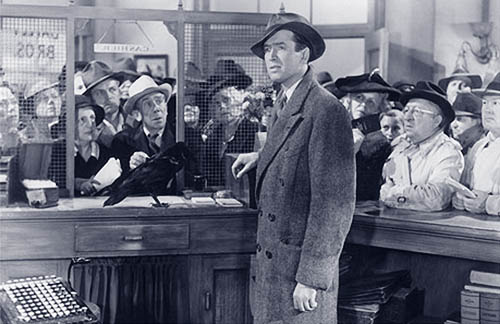 Risk 2: “Ponzi” Schemes or Cheating
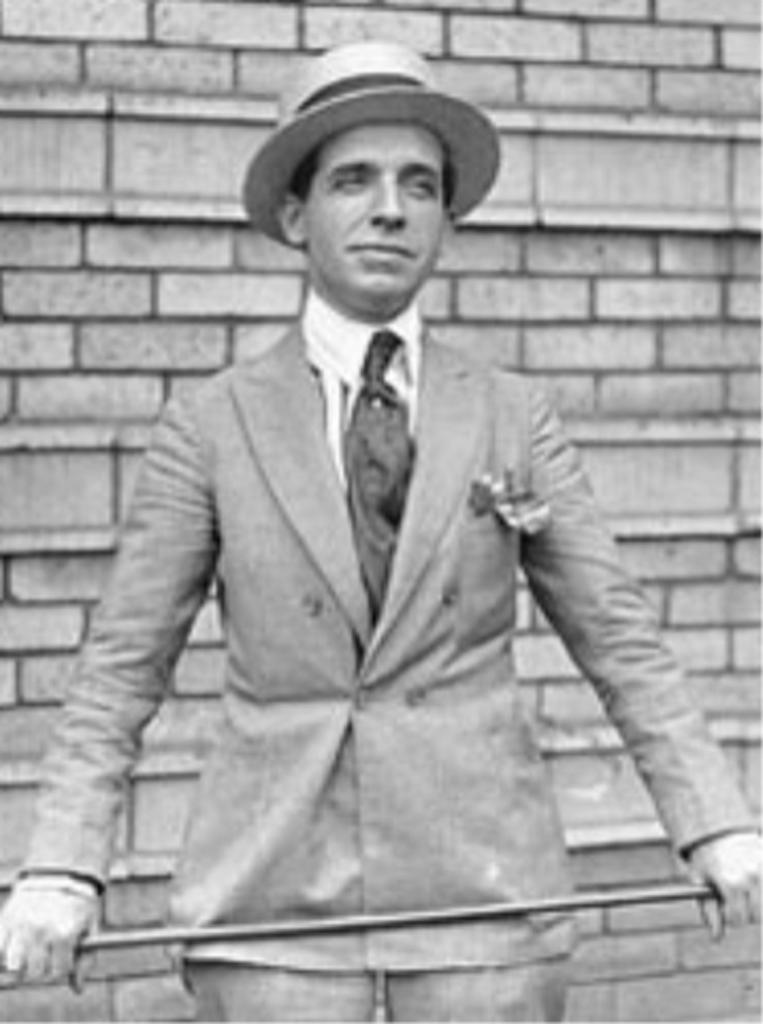 Charles Ponzi
Risk 3: Security Threats (Cyber and or Physical)
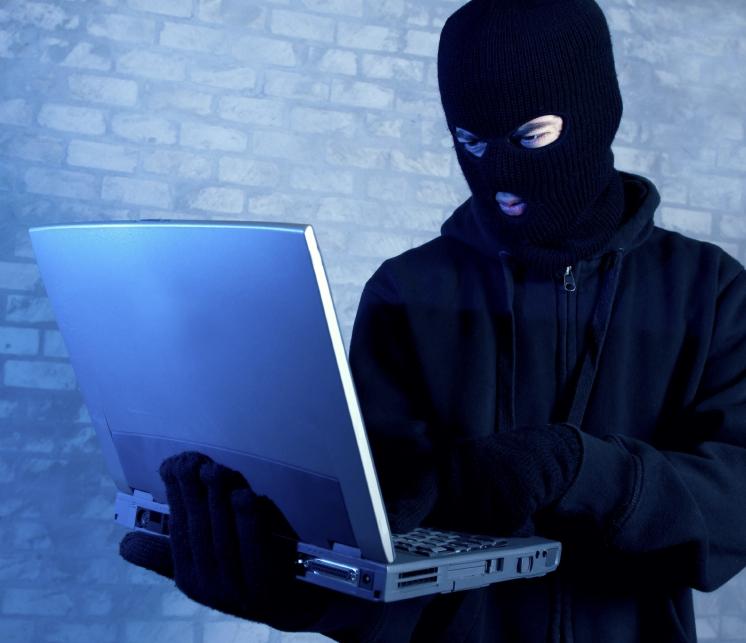 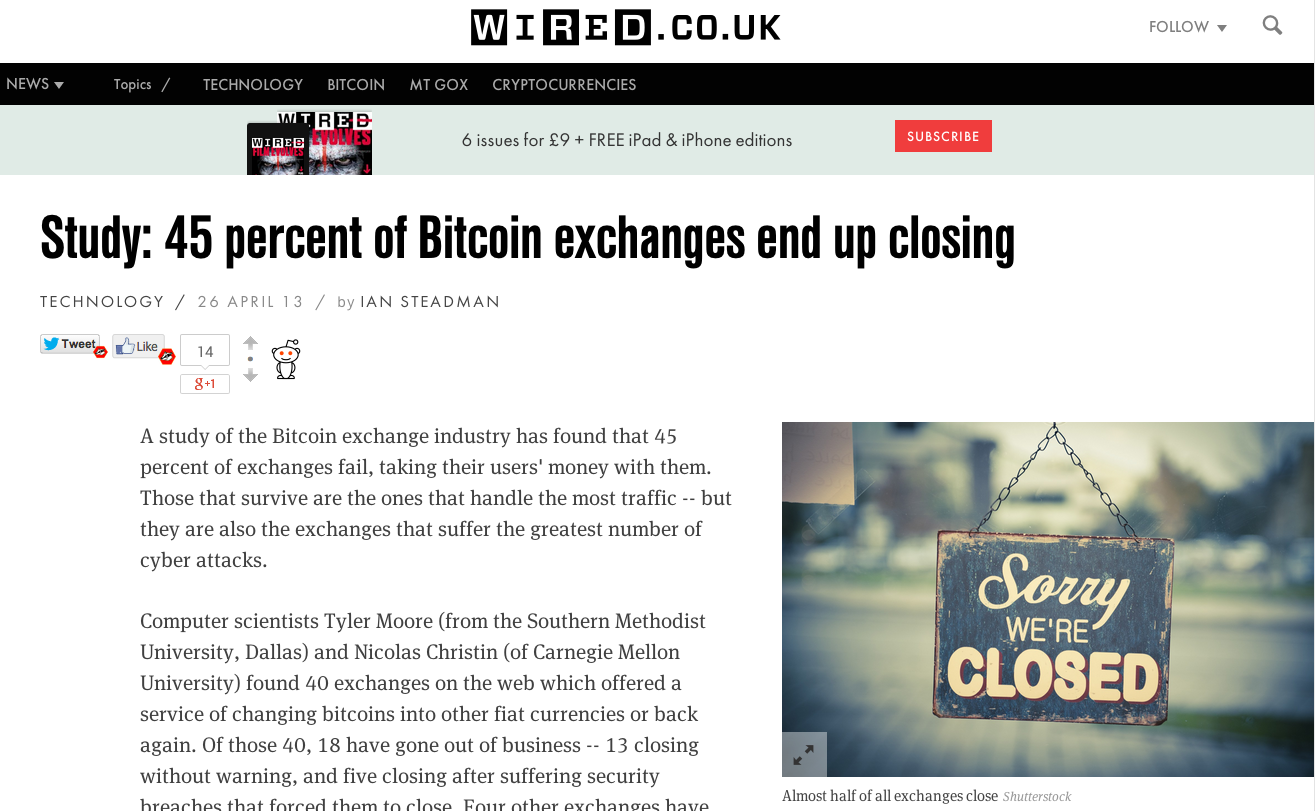 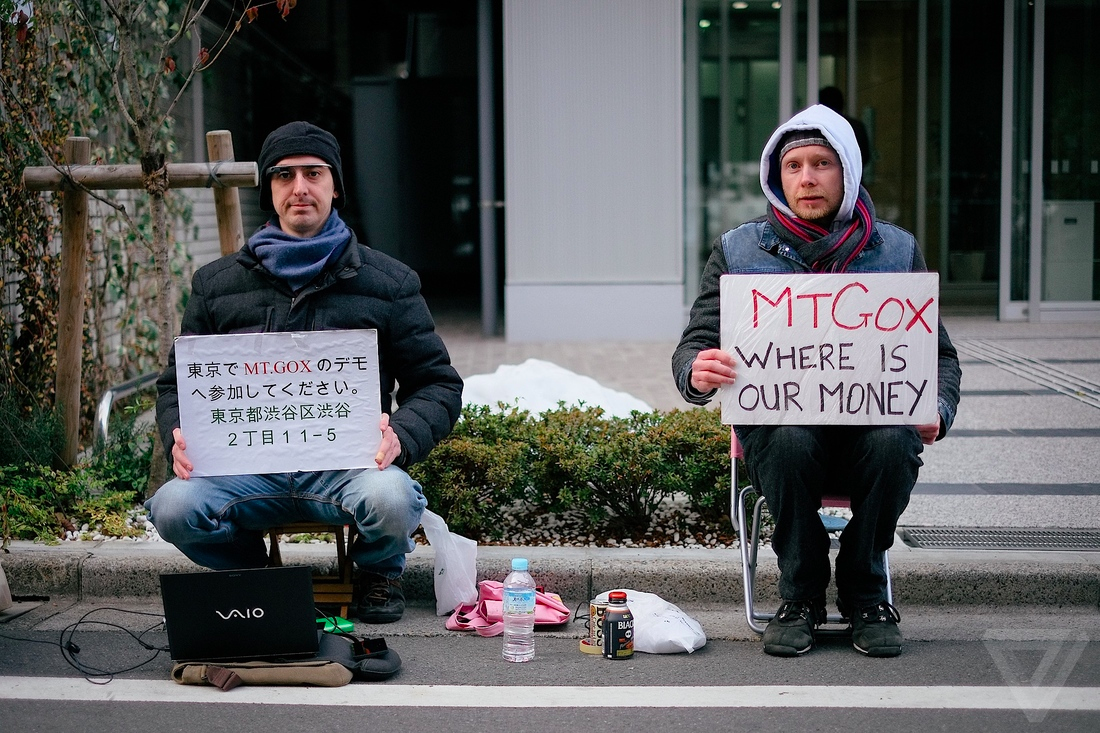 Bank Regulation
For traditional banks, government typically:
Imposes minimum reserve requirements
Must hold some fraction of deposits in reserve
Regulates behavior, investments
Insures depositors against losses
Acts as lender of last resort
[Speaker Notes: Reserve requirement in the U.S. is typically 3-10%.]
Proof of Reserve
Bitcoin exchange can prove it has fractional reserve.
Fraction can be 100%

Prove how much reserve you’re holding:
Publish valid payment-to-self of that amount
Sign a challenge string with the same private key

Prove how many demand deposits you hold: ...
Merkle tree with subtree totals
each hashpointer includes total value in its subtree
H(  )   H(  )
H(  )   H(  )
H(  )   H(  )
H(  )   H(  )
H(  )   H(  )
H(  )   H(  )
H(  )   H(  )
user1
acct
user3
acct
user5
acct
user7
acct
user2
acct
user4
acct
user6
acct
user8
acct
Checking that you’re represented in the tree
show O(log n) items
H(  )   H(  )
H(  )   H(  )
H(  )   H(  )
your
acct
Proof of Reserve
Prove that you have at least X amount of reserve currency

Prove that customers have at most Y amount deposited

So reserve fraction ≥ X / Y
Payment Services
Scenario: merchant accepts BTC
Customer wants: to pay with Bitcoin

Merchant wants:
 To receive dollars
 Simple deployment
 Low risk (tech risk, security risk, exchange rate risk)
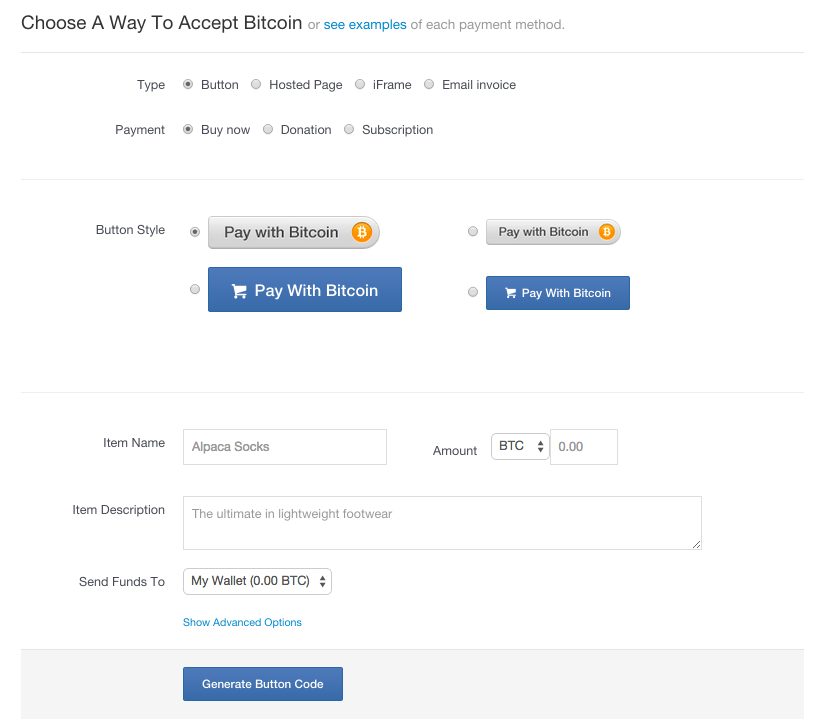 HTML for
payment button
payment
service
merchant
(5) confirm <transID, amount>
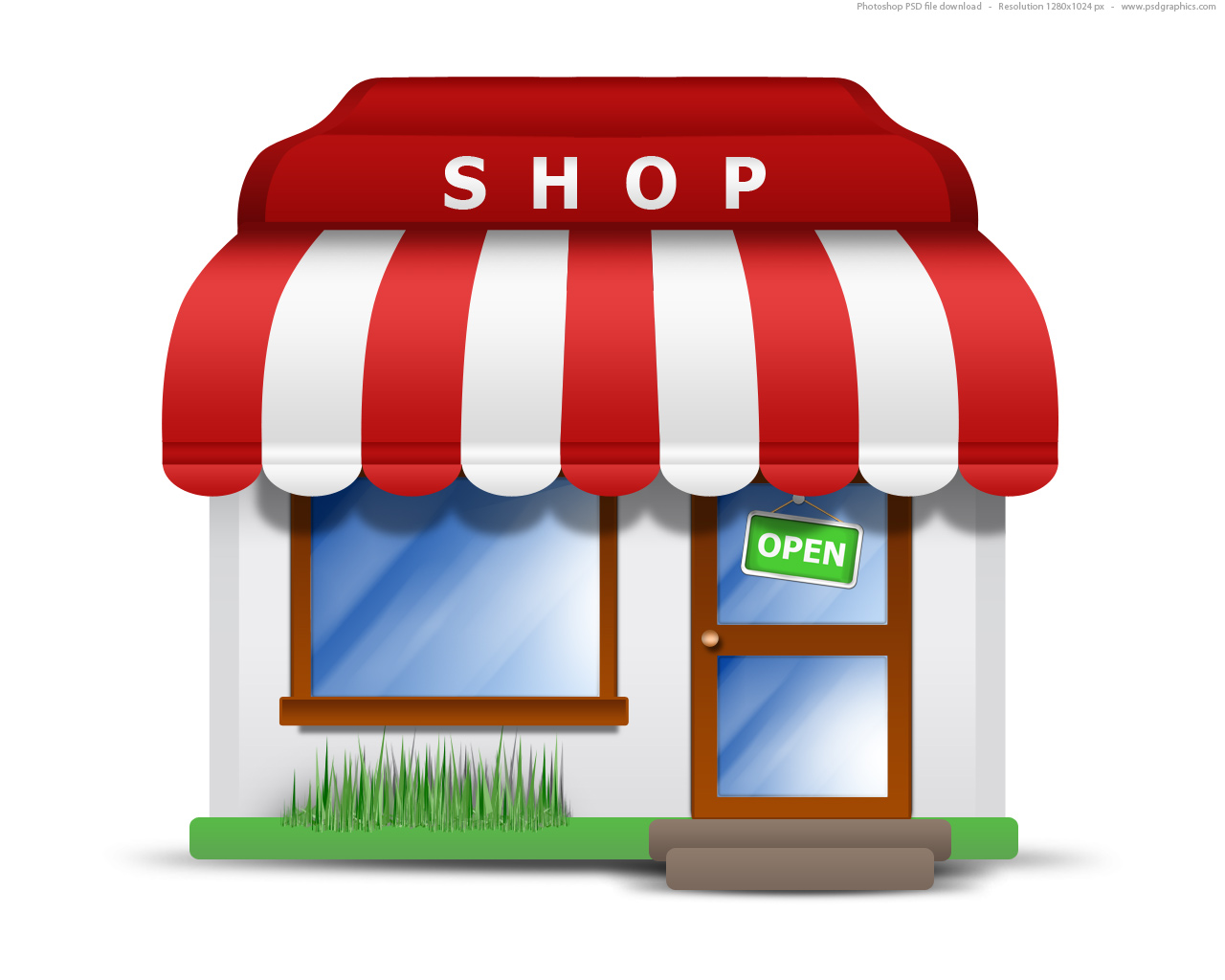 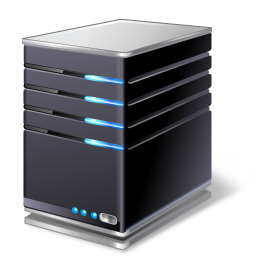 (4) redirect
(3) payment interaction
(4b) ok so far
(2) clicked <transID, amount>
(1) Pay with BTC button <transID, amount>
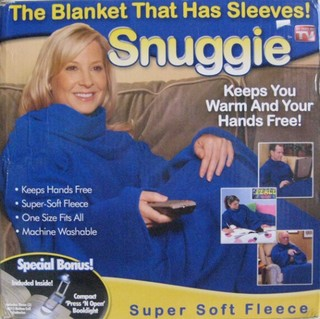 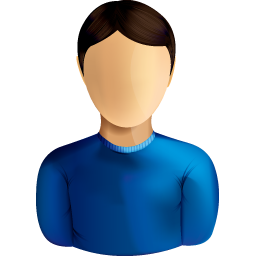 user
End result
customer: pays Bitcoins
merchant: gets dollars, minus a small percentage
payment service:
	gets Bitcoins
	pays dollars (keeps small percentage)
	absorbs risk: security, exchange rate
	needs to exchange Bitcoins for dollars, in volume
Transaction Fees
Transaction Fees
Recall:  
Transaction fee = value of inputs - value of outputs
Fee goes to miner who records the transaction

Interesting economics, discussed in later lecture

How are transaction fees set today?
Transaction Fees
It costs resources for
Peers to relay your transaction
Miner to record your transaction
Transaction fee compensates for (some of) these costs

Generally, higher fee means transaction will be forwarded and recorded faster!
Consensus Fee Structure
Current consensus fees:

No fee if:
Transaction less than 1000 bytes in size,
All outputs are 0.01 BTC or larger, and
Priority is large enough
Priority = (sum of inputAge*inputValue) / (trans size)

Otherwise fee is 0.0001 BTC per 1000 bytes

Approx transaction size: 148 Ninputs+ 34 Noutputs + 10
[Speaker Notes: Transaction threshold is 4 BTC-days per 1000 bytes.]
Consensus Fee Structure
Most miners enforce the consensus fee structure.

If you don’t pay the consensus fee, your transaction will take longer to be recorded!

Miners prioritize transactions based on fees and the priority formula.
[Speaker Notes: Transaction threshold is 4 BTC-days per 1000 bytes.]
Currency Exchange Markets
http://bitcoincharts.com/markets
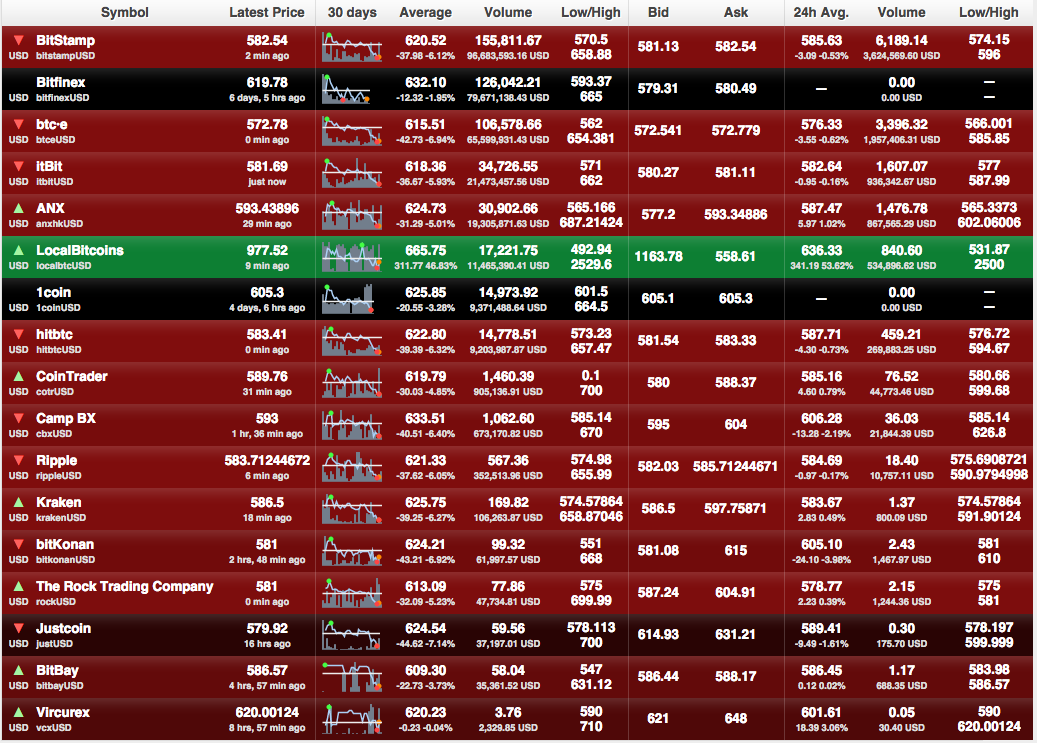 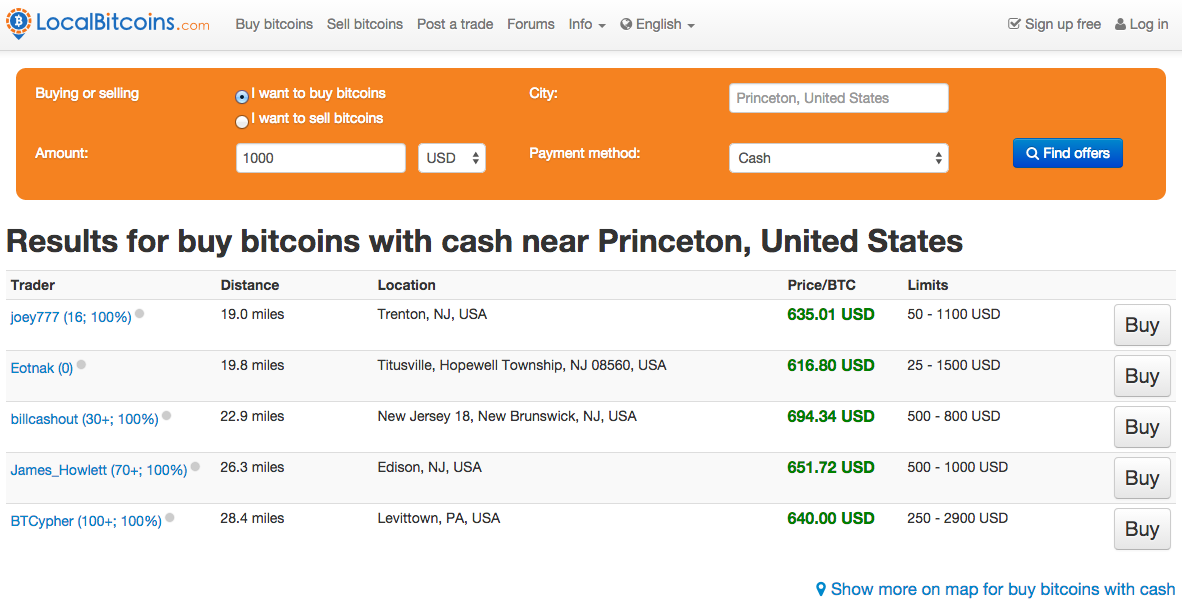 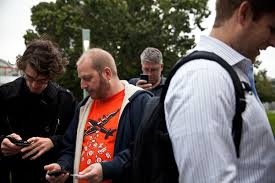 Basic Market Dynamics
Market matches buyer and seller

Large, liquid market reaches a consensus price

Price set by supply (of BTC) and demand (for BTC)
Supply of Bitcoins
Supply = coins in circulation (+ demand deposits?)

Coins in circulation: fixed number, currently ~13.1 million

When to include demand deposits?
When they can actually be sold in the market.
Demand for Bitcoins
BTC demanded to mediate fiat-currency transactions
Alice buys BTC for $
Alice sends BTC to Bob
Bob sells BTC for $

BTC demanded as an investment
If the market thinks demand will go up in future
BTC “out of circulation” during this time
Demand for Bitcoins
Simple model of transaction-demand

T = Total transaction value mediated via BTC ($ / sec)
D = Duration that BTC is needed by a transaction (sec)
S = Supply of BTC (not including BTC held as long-term investments)
S
D
Equilibrium:

P =
Bitcoins become available per second
TD
T
P
S
Bitcoins needed per second